Abyssinian Guinea Pig
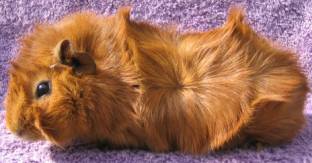 American Guinea Pig
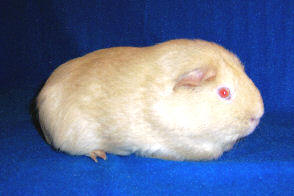 Peruvian Guinea Pig
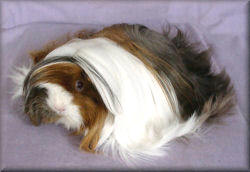 Texel Guinea Pig
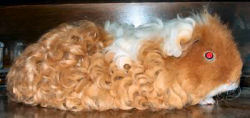 Chinchilla
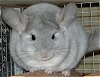 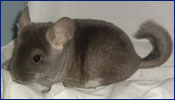 Hamster
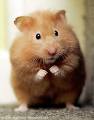 Gerbil
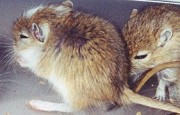 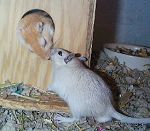 Degus
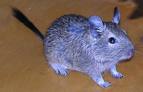 Ferret
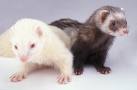 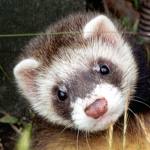 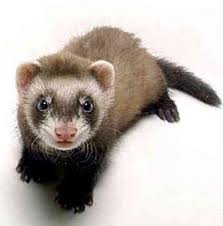 Hedgehog
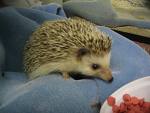 Mouse
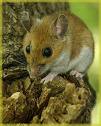 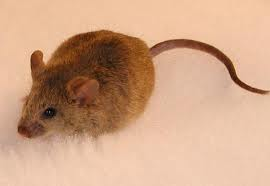 Rat
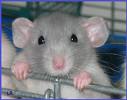 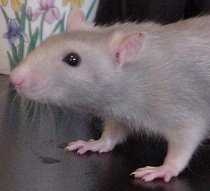 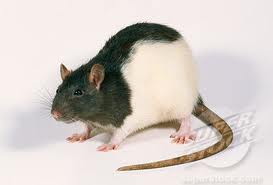